Pastoral vocacional
PROVINCIA ESLOVACA
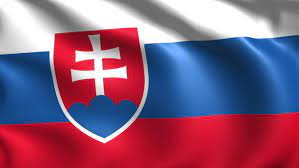 LA ACTIVIDAD PRINCIPAL  - 5 DÍAS CON LOS VICENTINOS
Los primeros pasos se dieron desde el ano 2011, y con el paso de los anos, los 5 días reunen cada ano alrededor de 50 chicos de varios regiones de Eslovaquia, y también cada ano un grupo de Chequia.
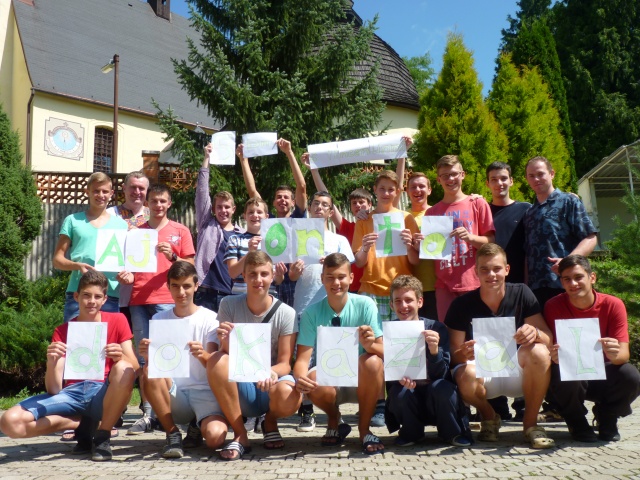 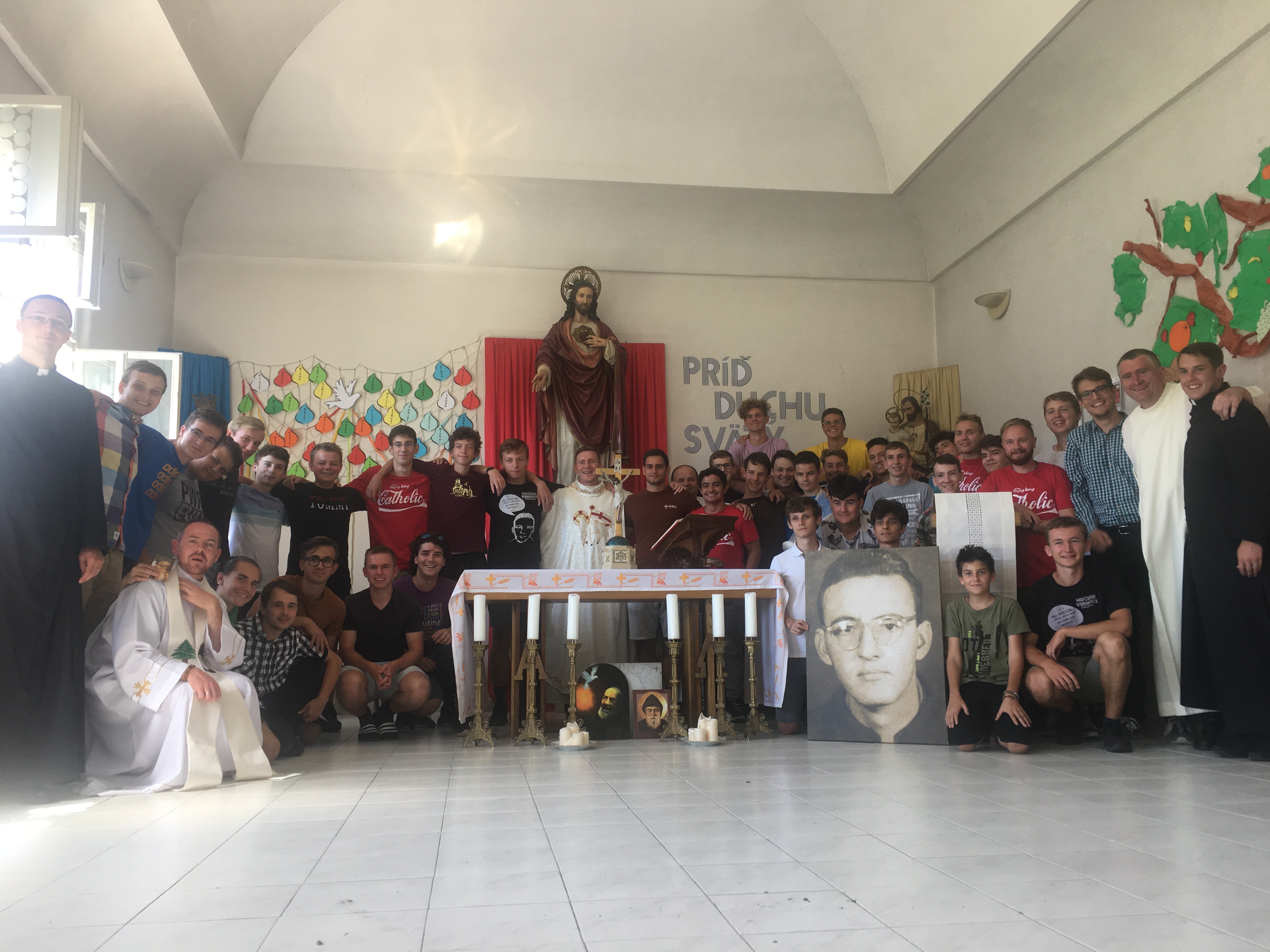 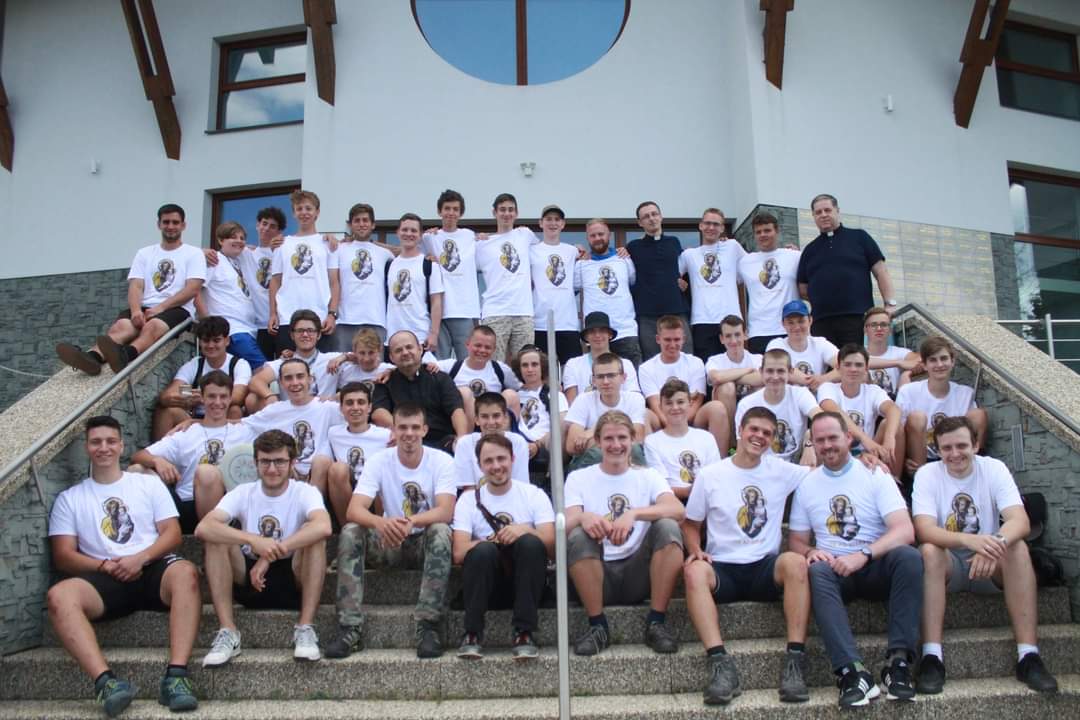 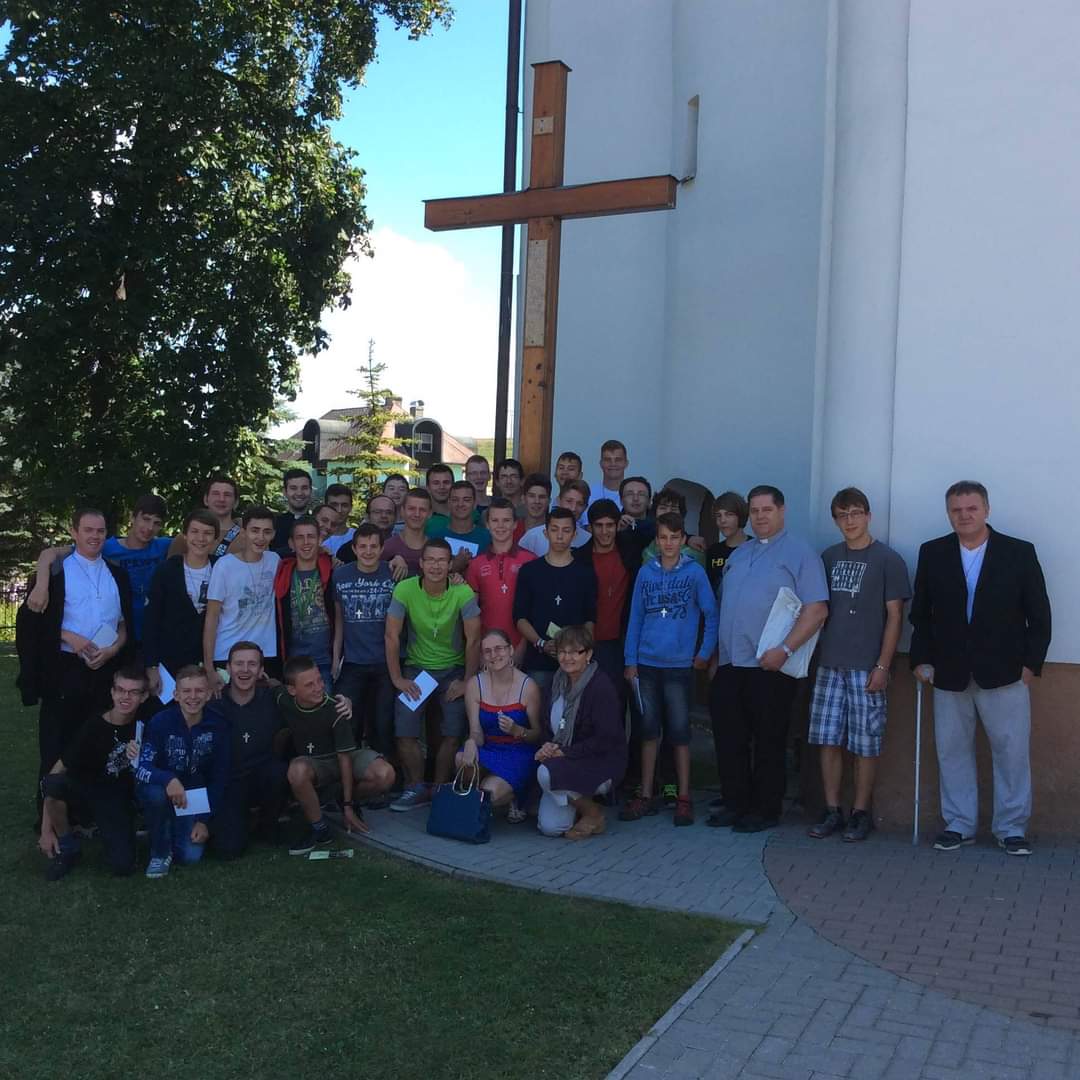 Estos días estan compuestos por los momentos de oración comun y personal...
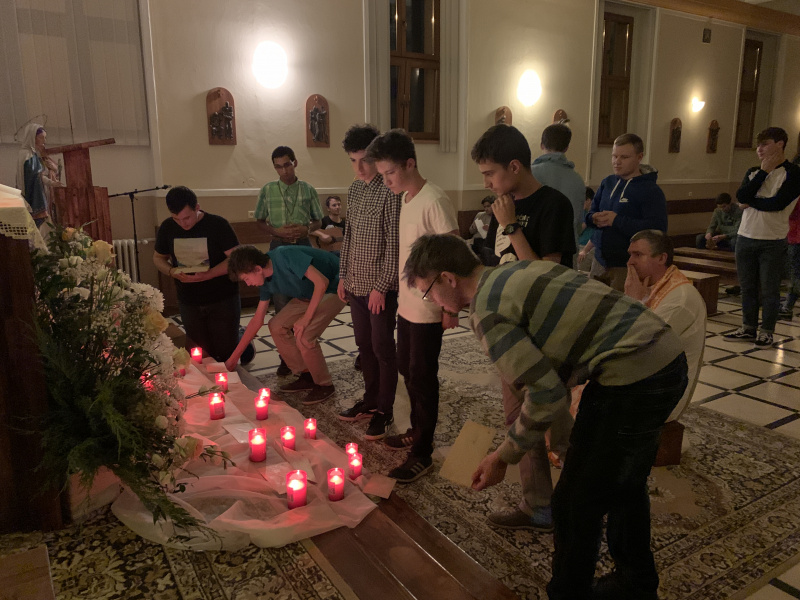 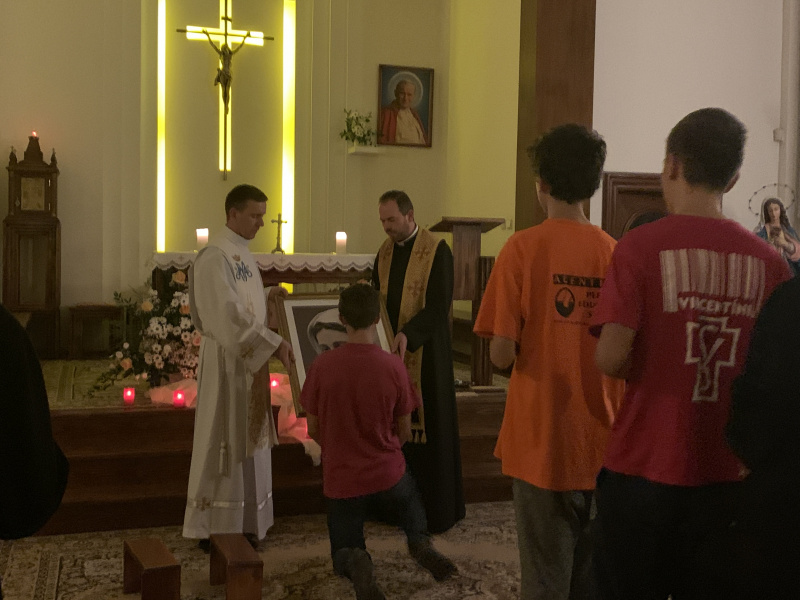 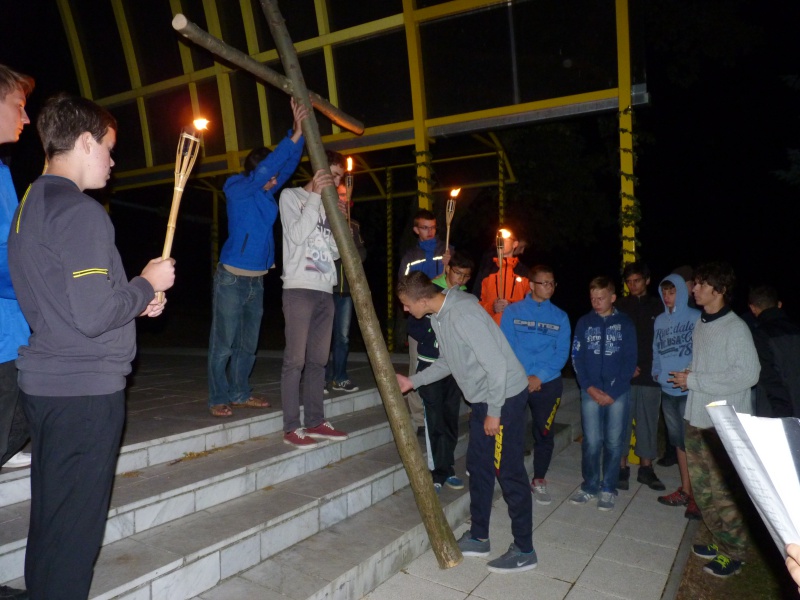 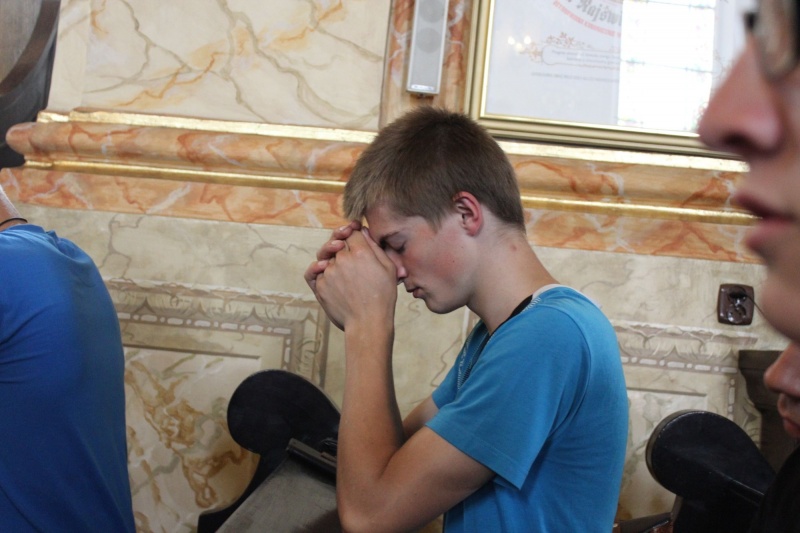 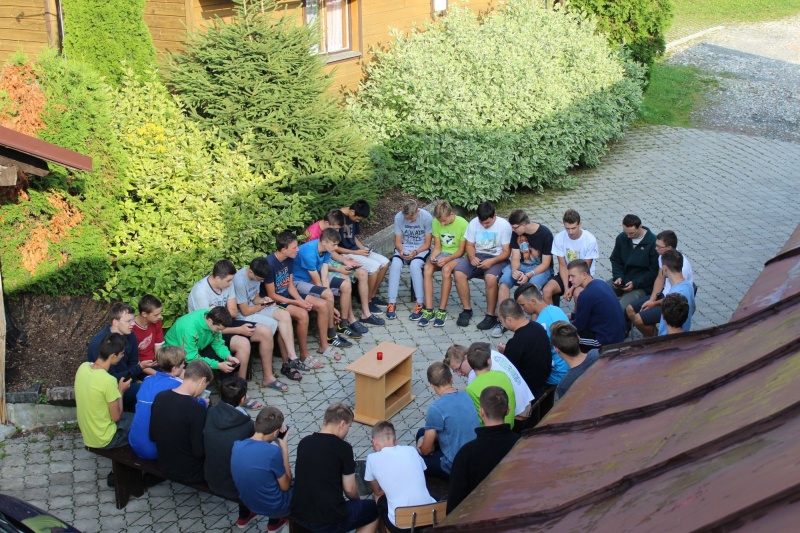 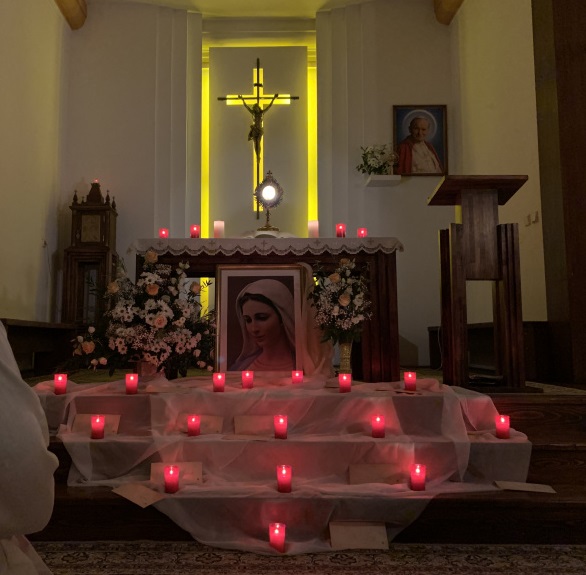 También por los temas y actividades sobre el conociemientos de si mismo y de soñar...
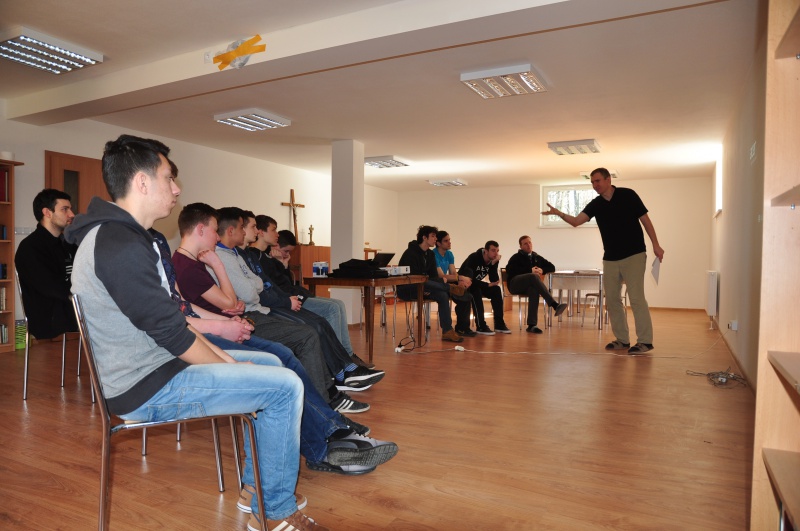 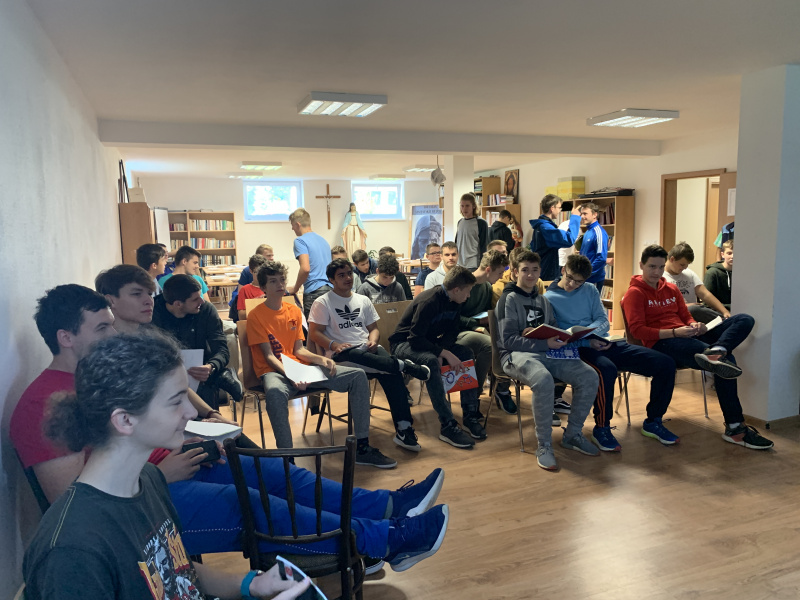 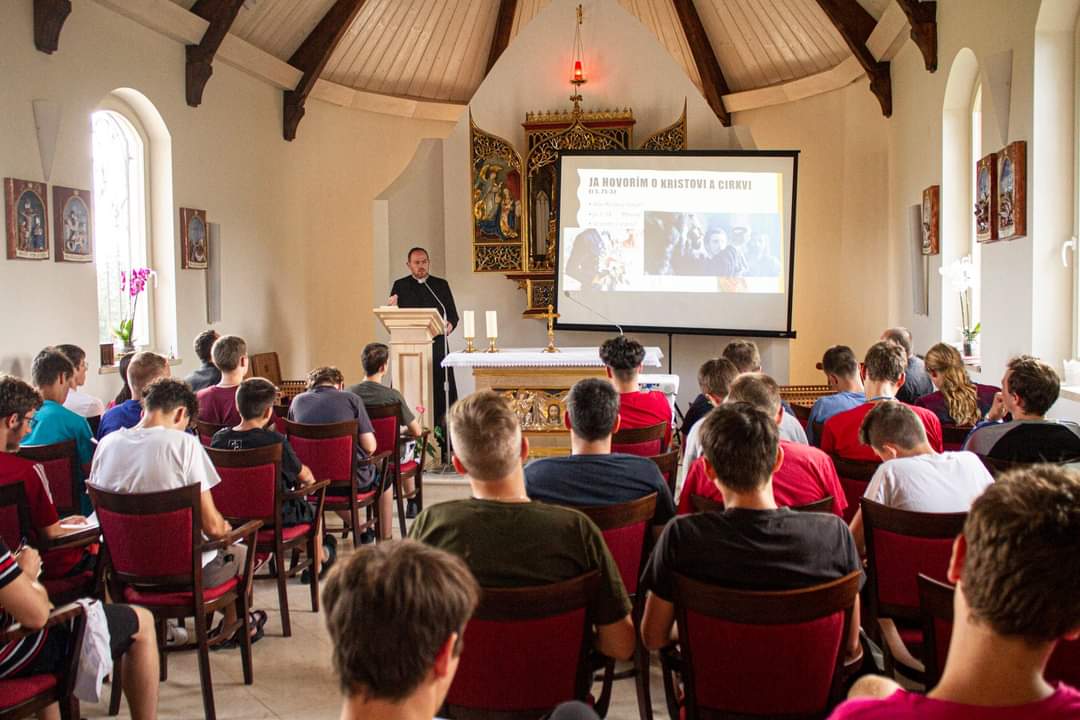 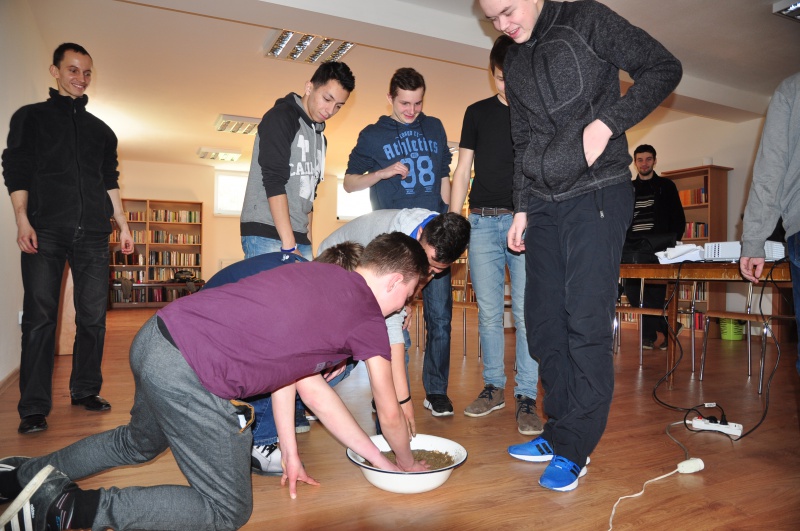 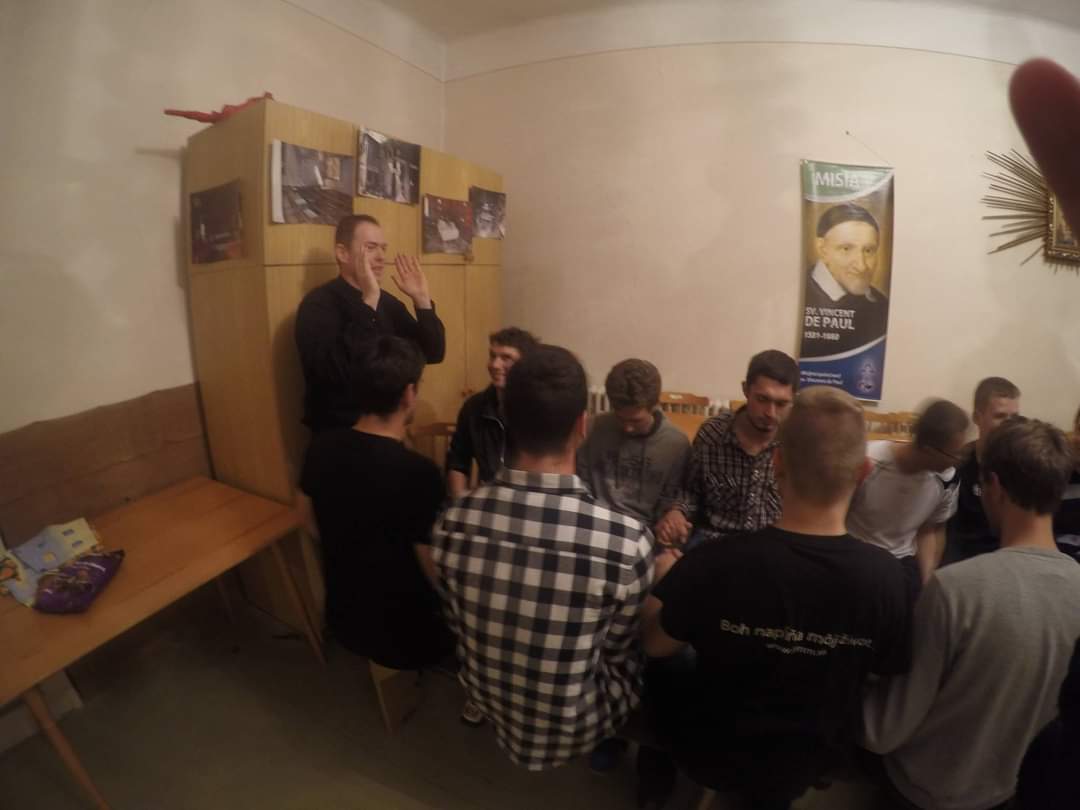 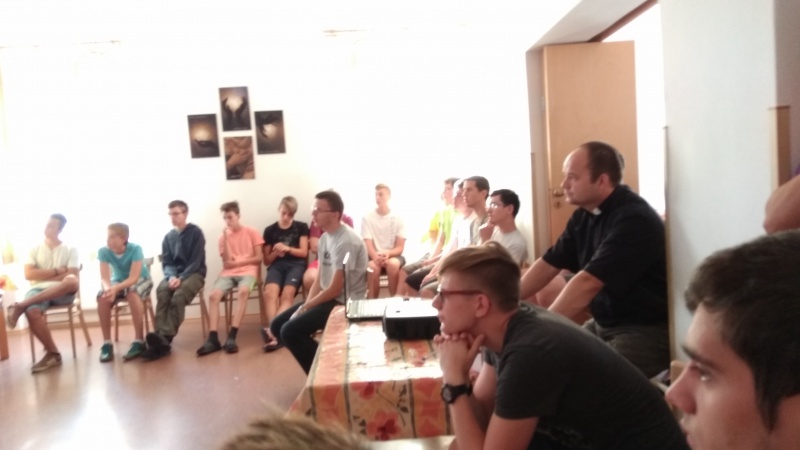 Por supuesto de mucho deporte y de movimiento.... 
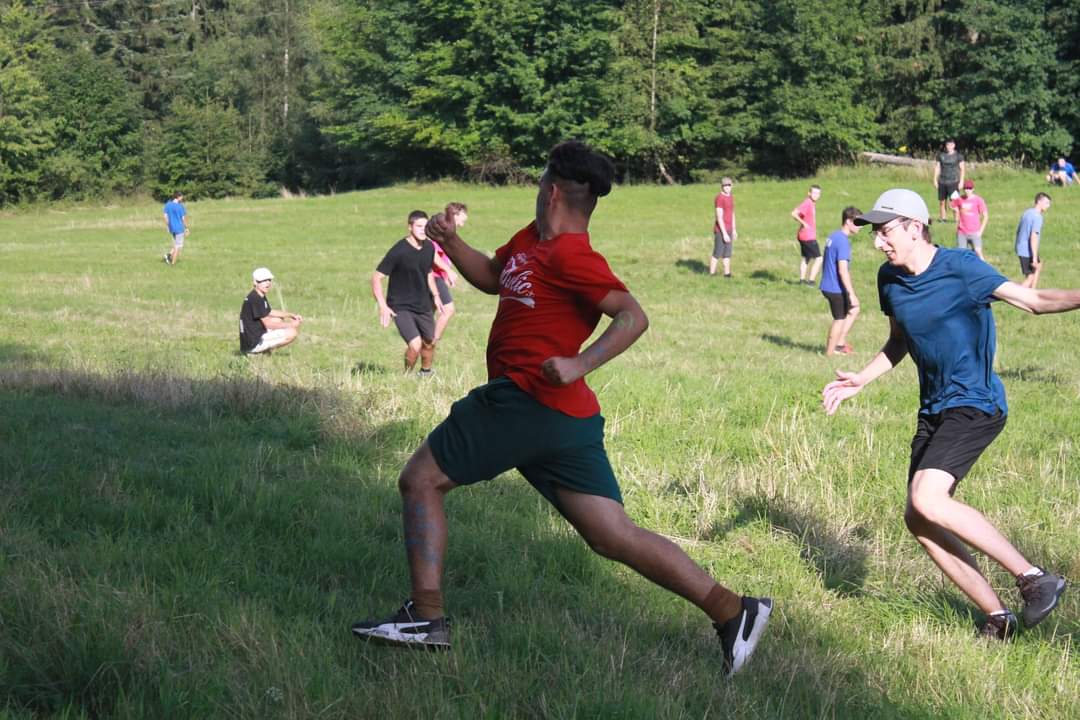 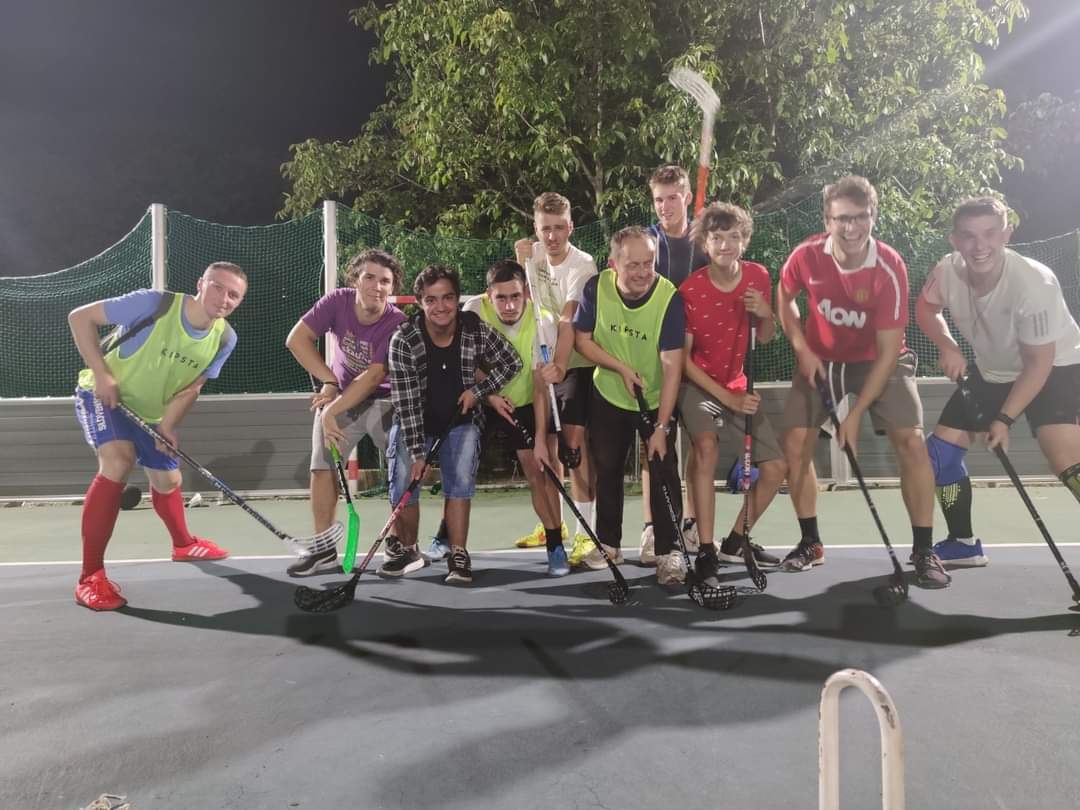 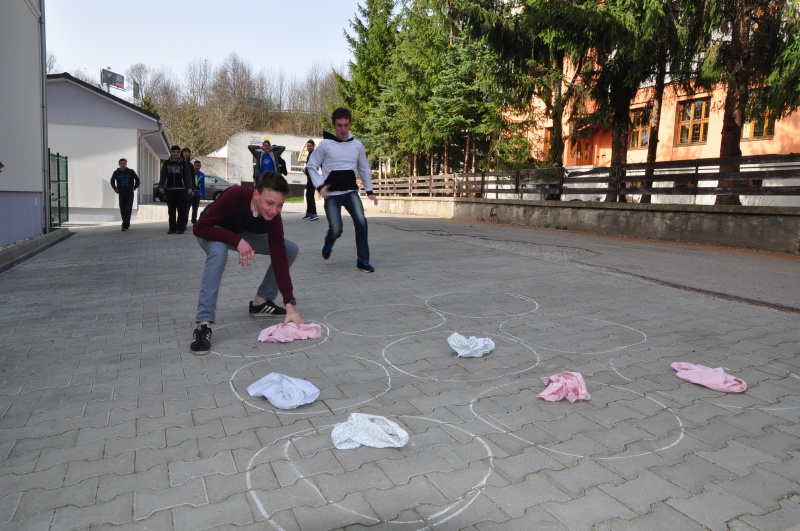 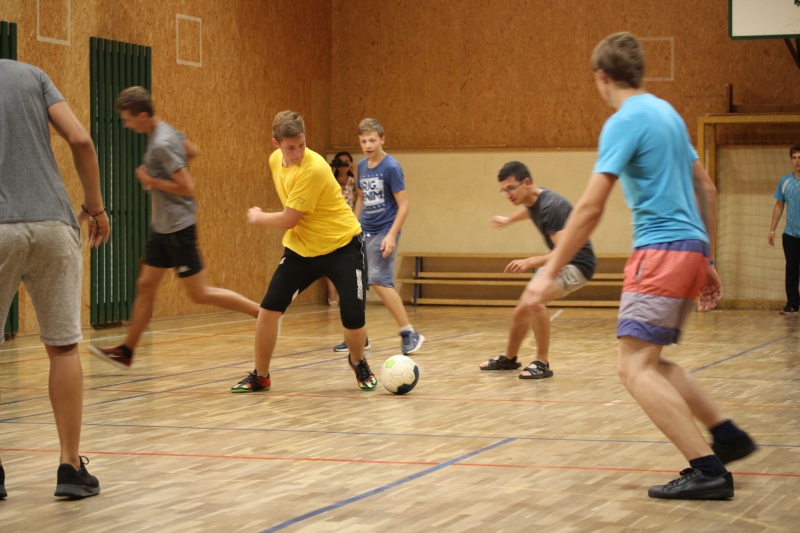 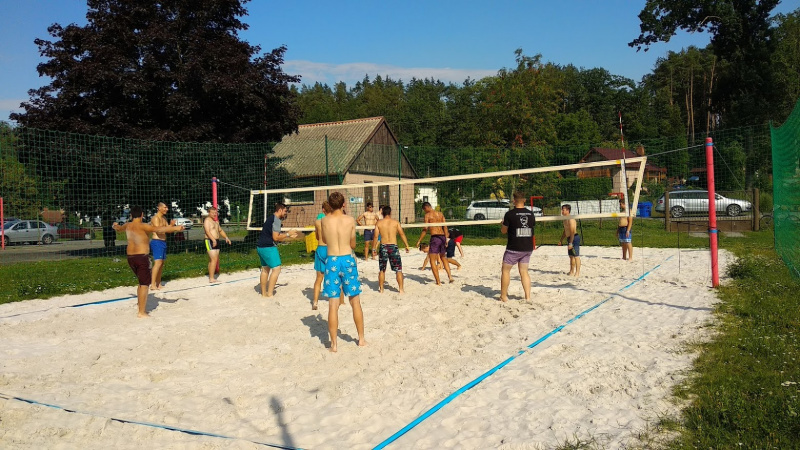 Y con mucha, mucha hambre... La pastoral vocacional cuesta 
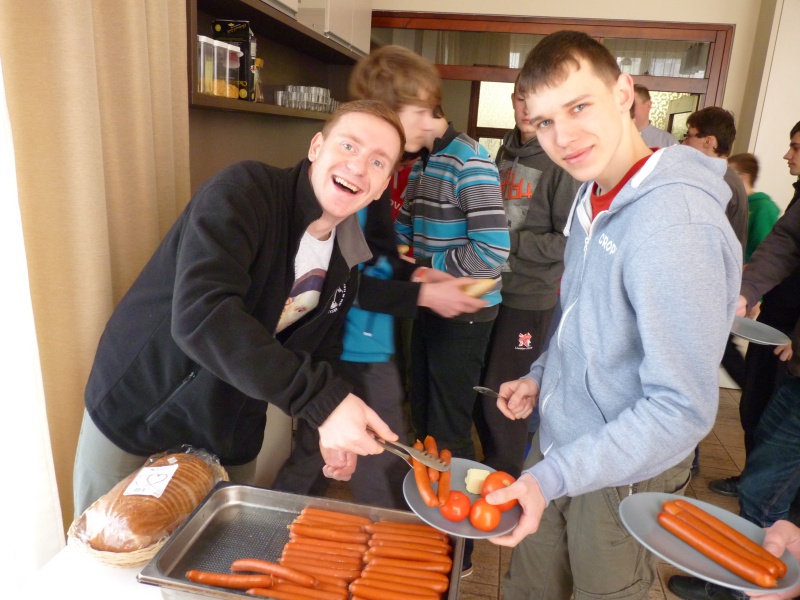 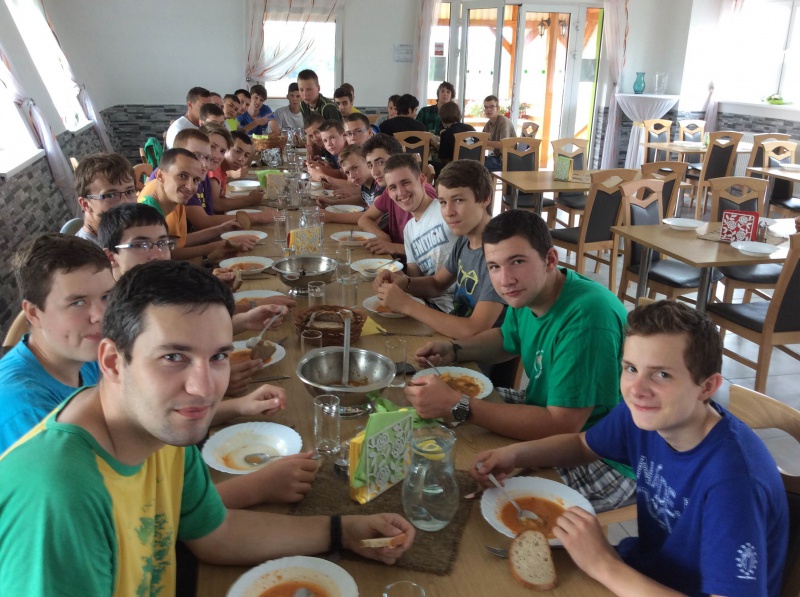 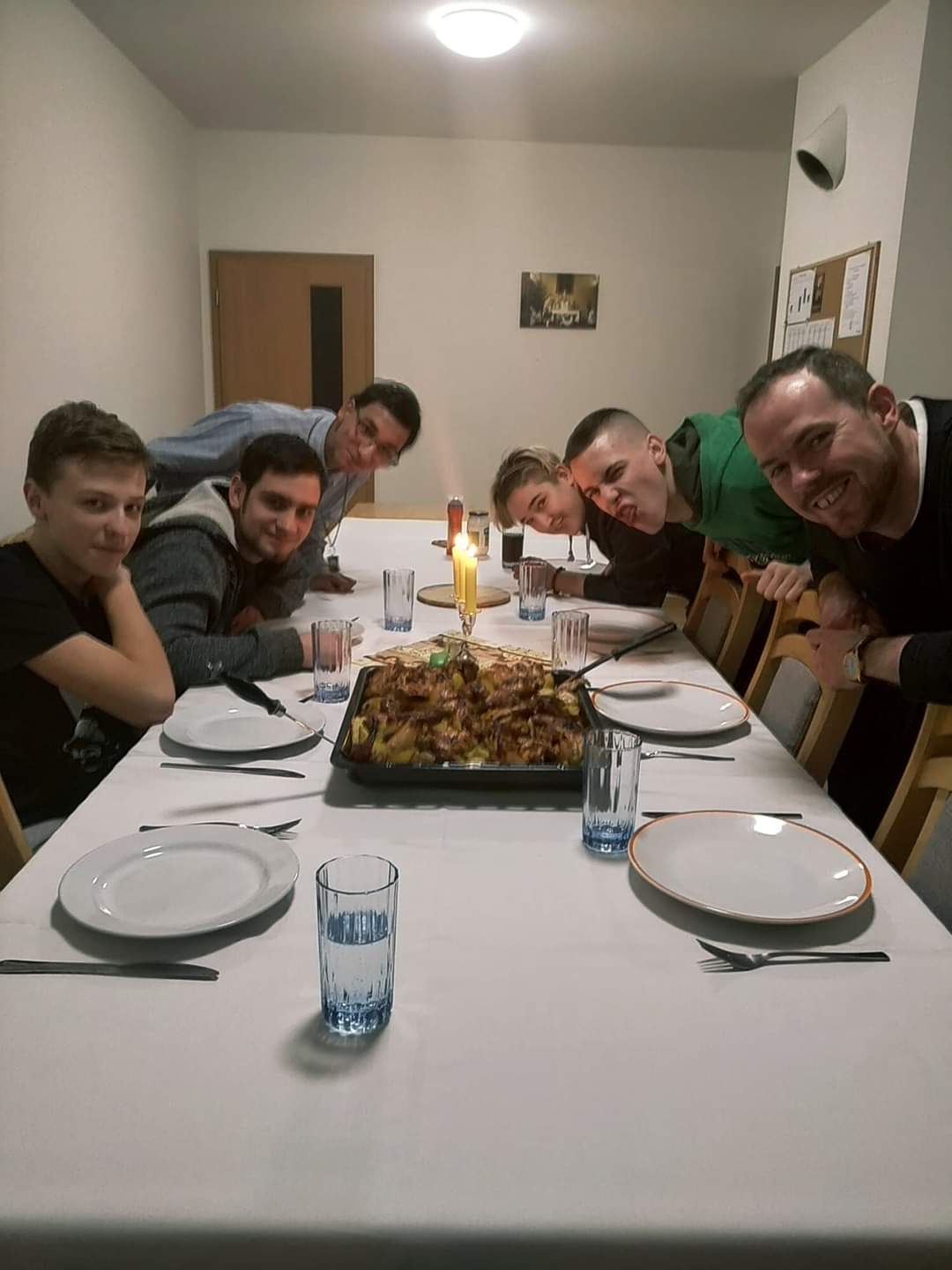 Y luego llega el momento, cuando uno dice el testimonio sobre su decisión vocacional.... Y vale la pena de hacerlo
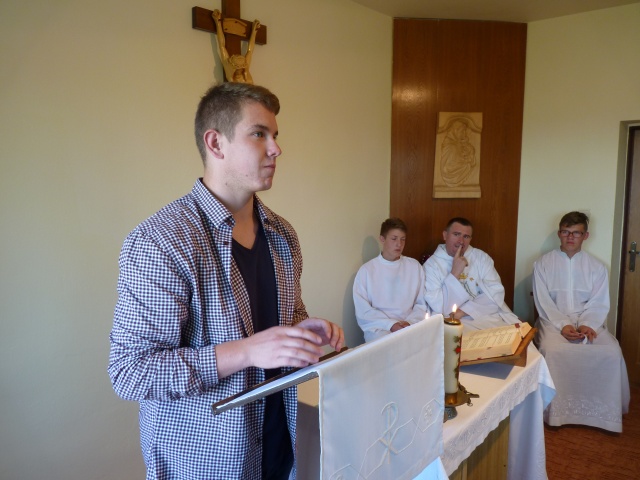